LABORATORIO CLÌNICOPERFIL HEPÀTICO
DR. ENRIQUE ORTEGA SALVADOR
MÈDICO PATÒLOGO CLÌNICO
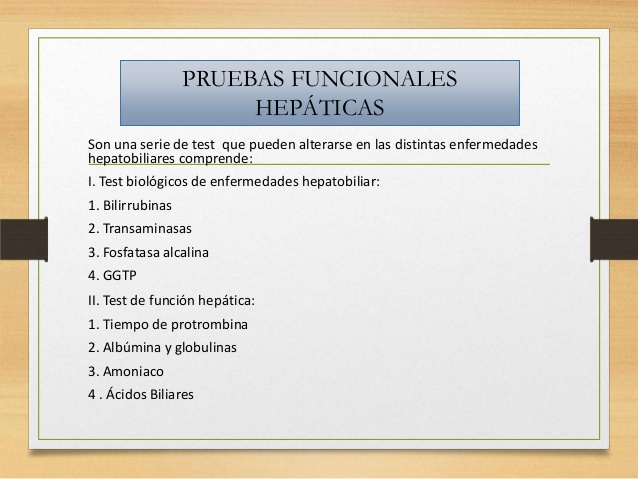 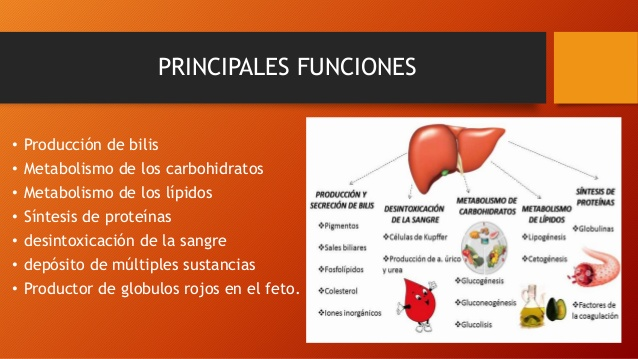 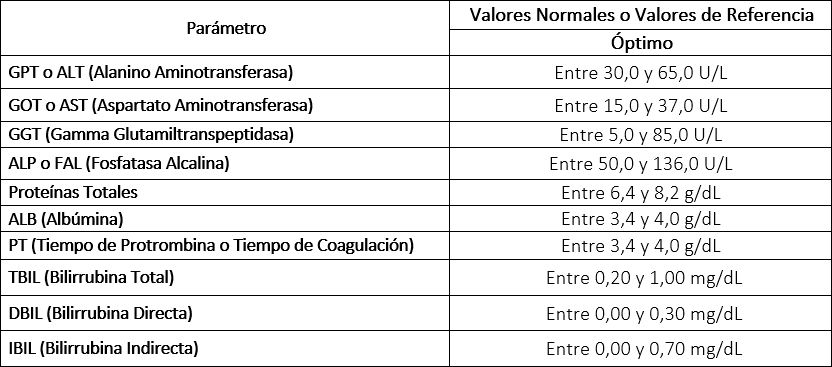 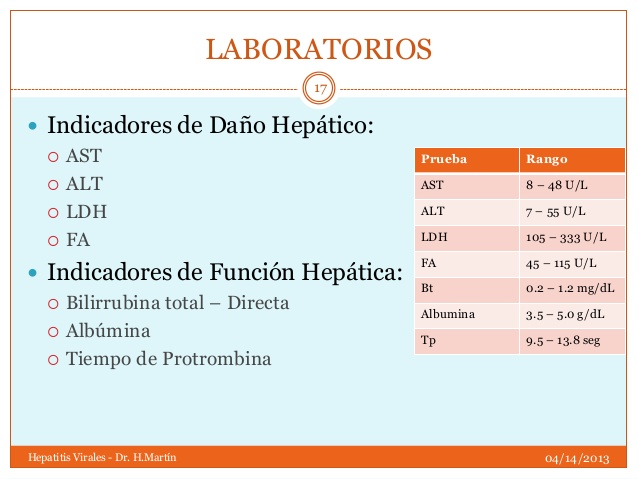 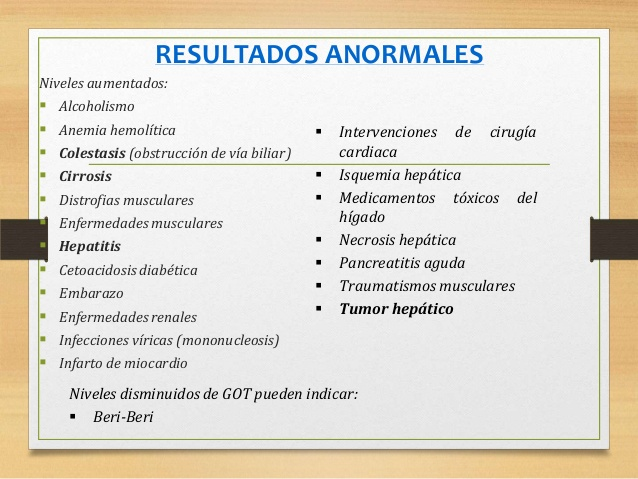 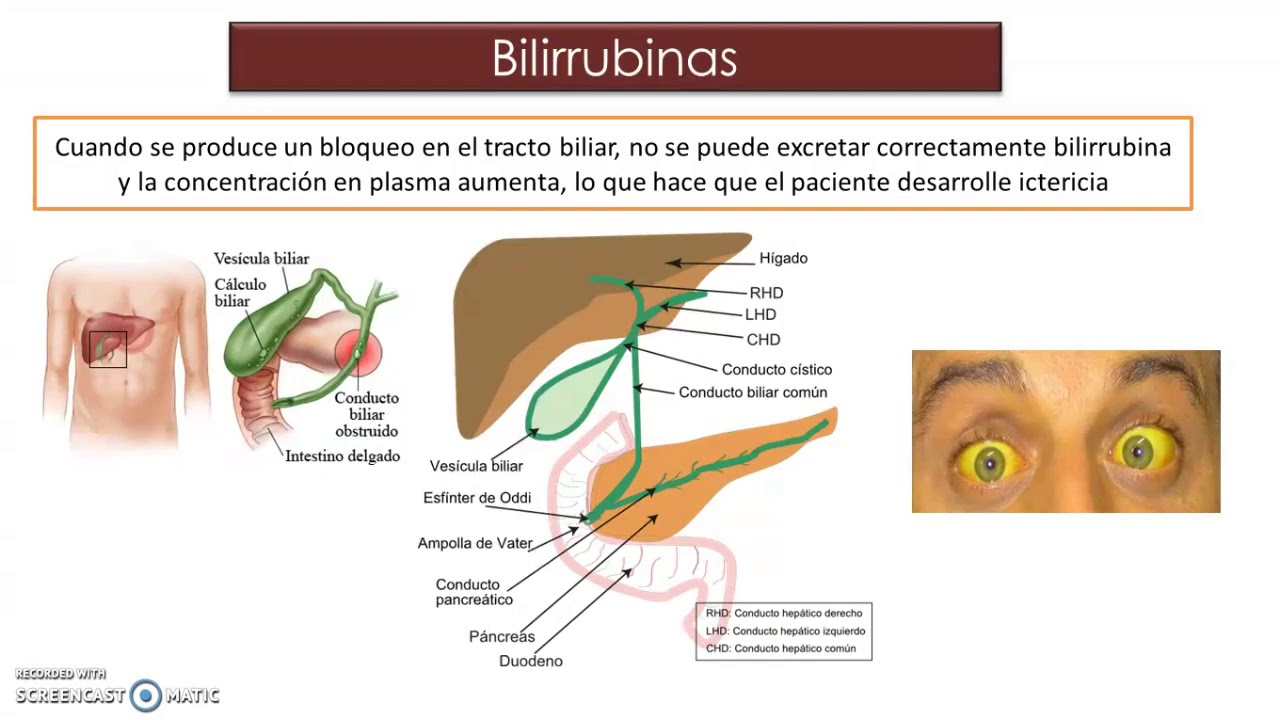 HEPATITIS A
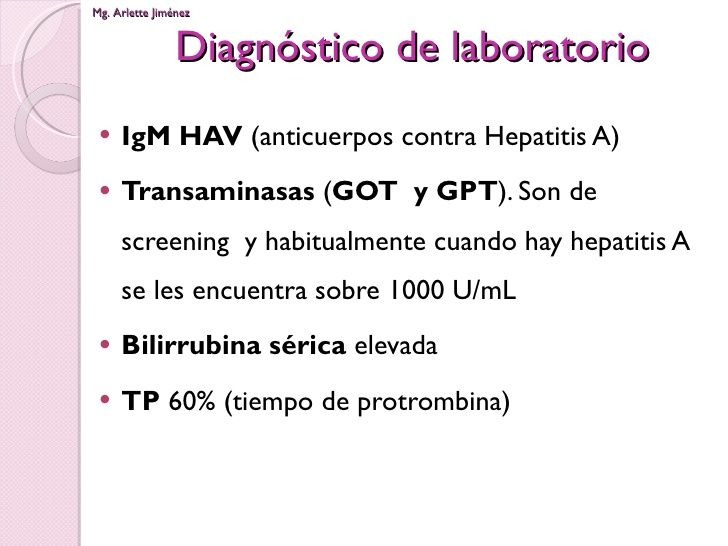 HEPATITIS B
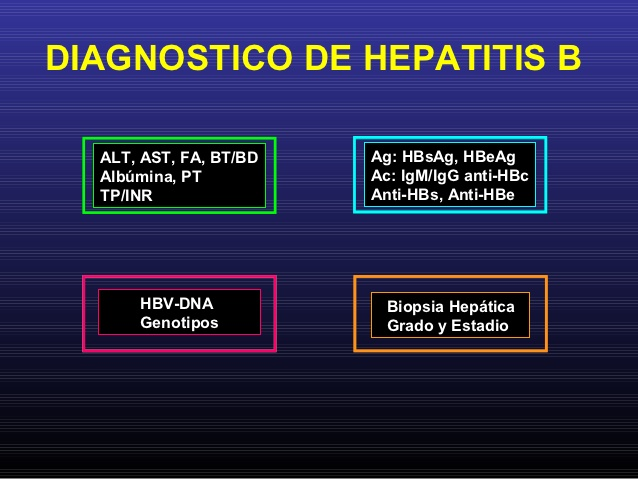 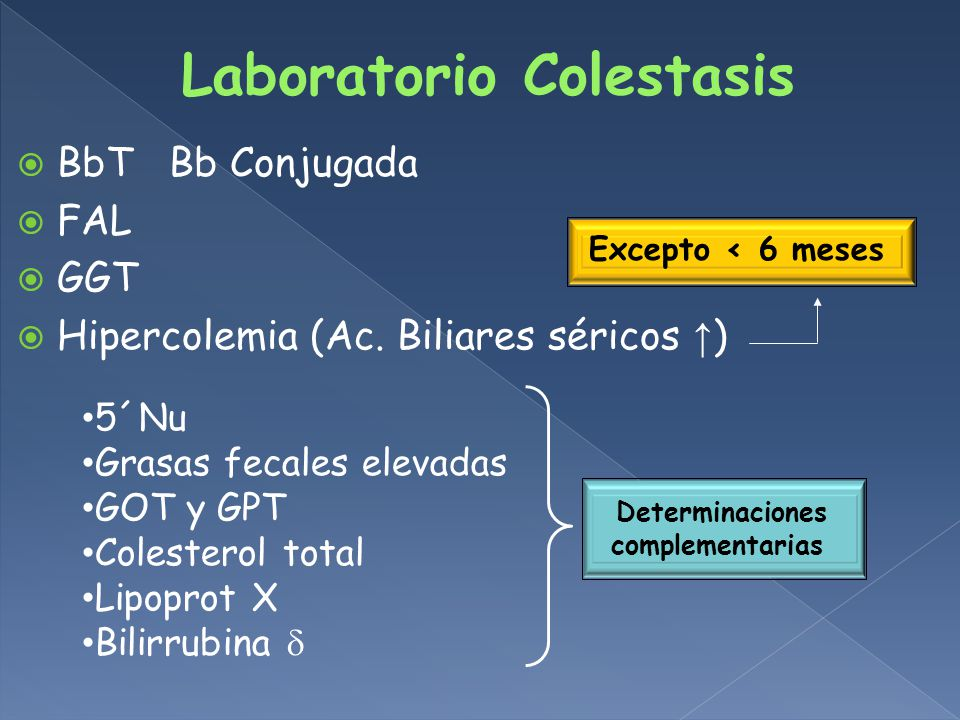 COLESTASIS
CIRROSIS
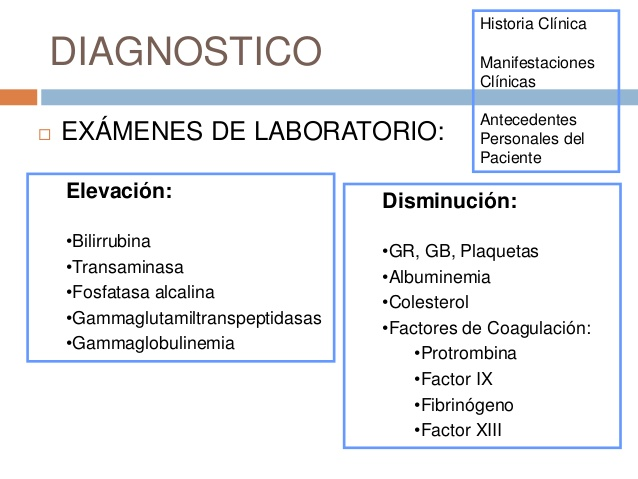 CIRROSIS ALCOHOLICA
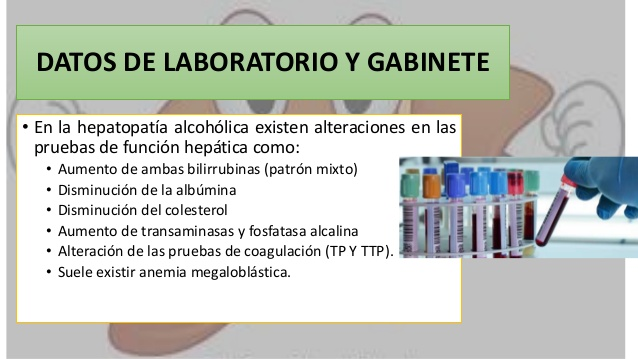 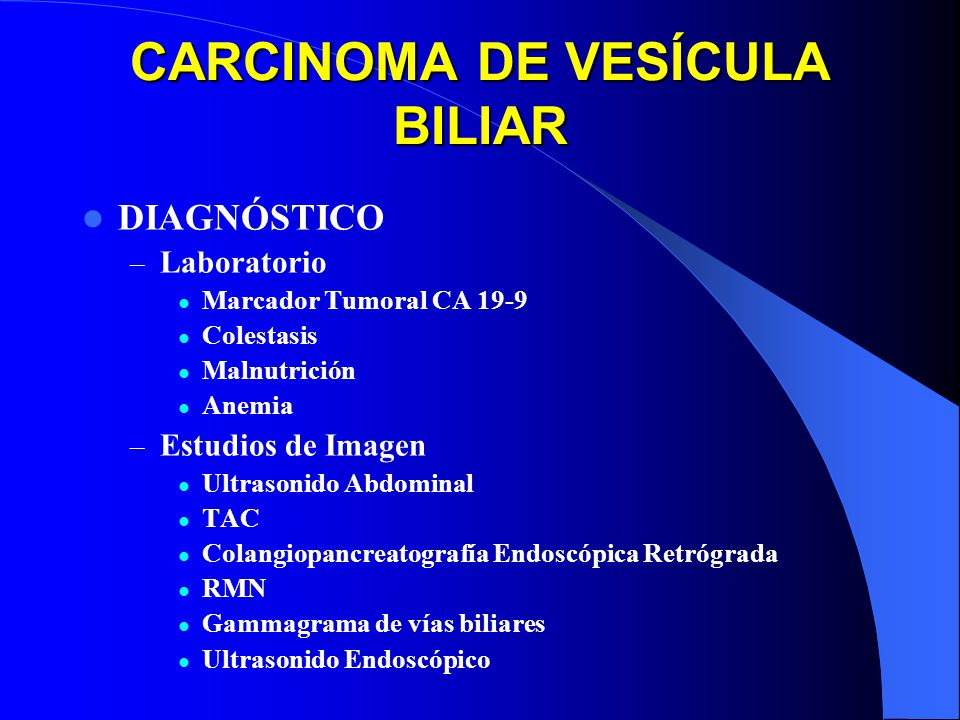 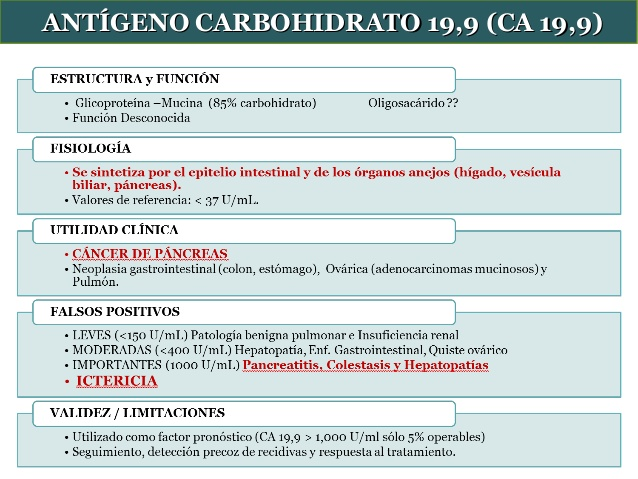 CÀNCER DE HÌGADO
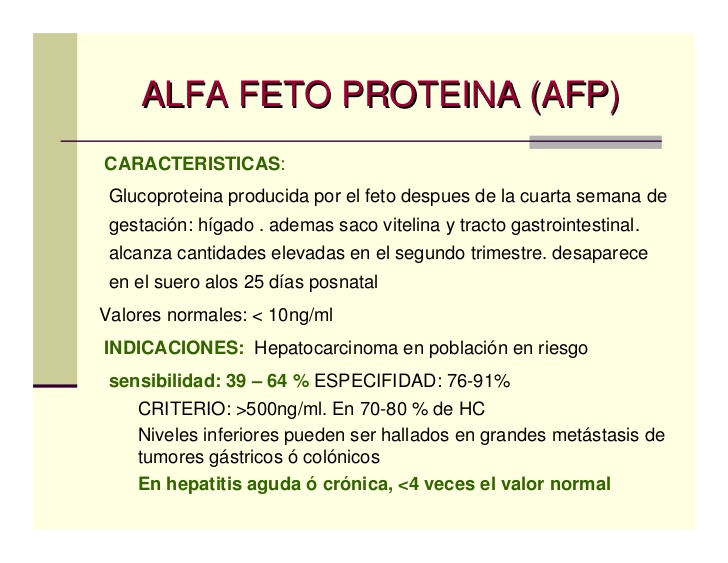 CLÌNICA DE LAS ENFERMEDADES HEPATICAS